Underlag til møte i referansegruppen 16.11.2016
Prioritering av forbedringsforslag
Bruk av ikonerForbedringsforslag 1
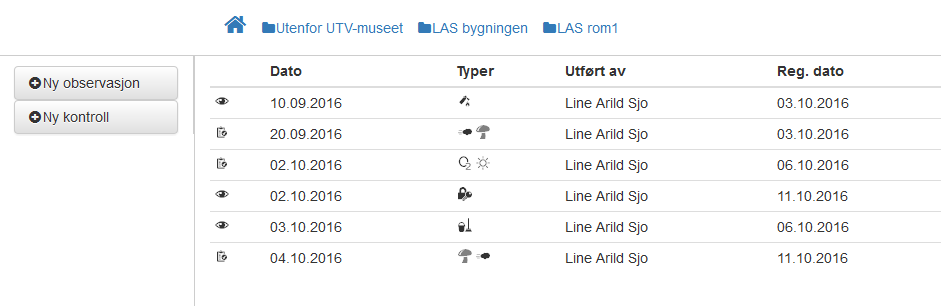 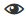 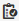 Bytte ut + med ikoner for observasjon og kontroll
Estimert omfang: Veldig liten jobb
Filtrering/visning av innhold i listerForbedringsforslag 2
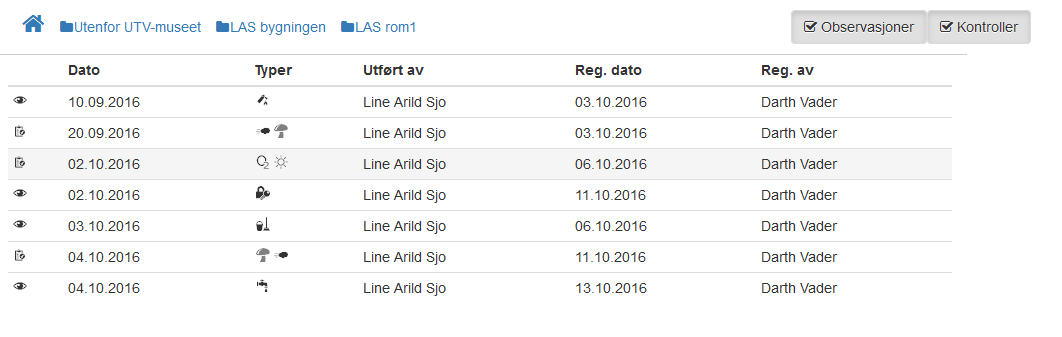 Valg gjort av bruker beholdes så lenge man er her, men tilbake til standard dersom man går ut av visningen
Estimert omfang: Middels jobb
Filtrering/visning av innhold i listerForbedringsforslag 3
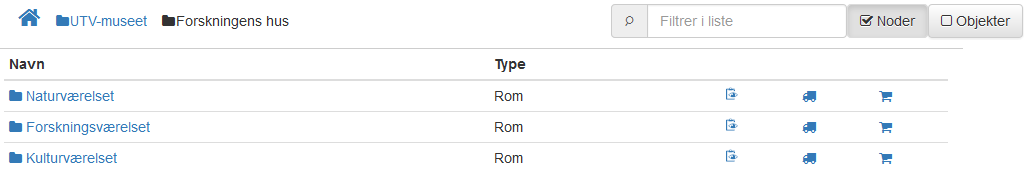 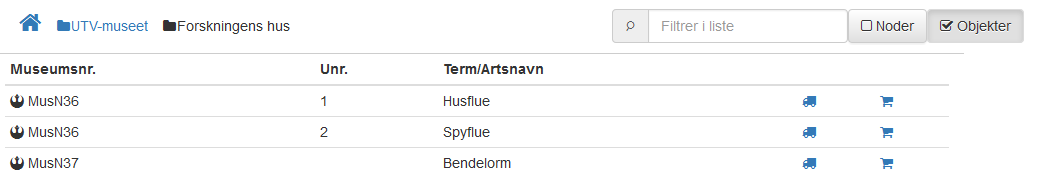 Valg gjort av bruker beholdes inntil man gjør en annen operasjon (bytte til observasjon/kontroll, plukkliste, søk, rapport)
Estimert omfang: Middels jobb
Vise noder og objekter samtidigForbedringsforslag 4
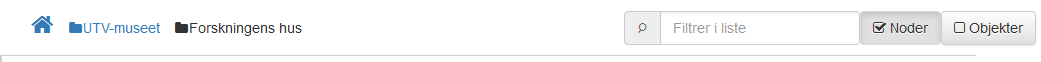 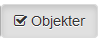 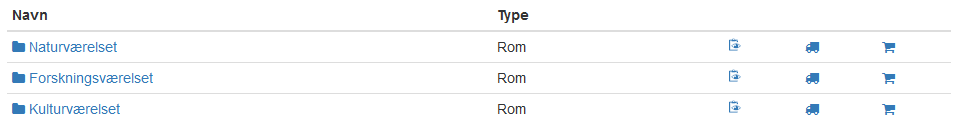 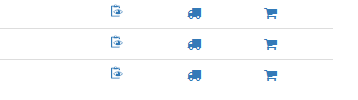 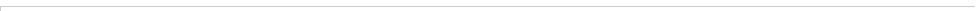 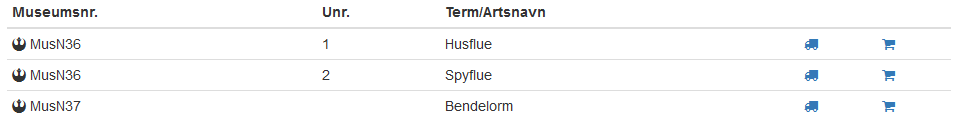 Gjøre det mulig å vise noder og objekter samtidig.
Estimert omfang: Liten jobb
Synliggjøre at noe er lagt til plukklistenForbedringsforslag 5
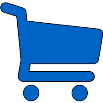 Ikon på objekter/noder som ikke er lagt til plukklisten
Ikon blir grått når objekt/node er lagt til plukklisten, 
Kan klikke på ikonet for å fjerne objekt/node fra plukklisten
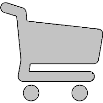 Ikon bli grått, kan ikke benyttes for å fjerne node/objekt fra plukkliste.
Estimert omfang: Middels jobb
Ikon kan benyttes til å både legge til og fjerne node/objekt fra plukkliste.
[Speaker Notes: Merk: alle ikoner skal ha tooltip]
Synliggjøre at noe er lagt til plukklistenForbedringsforslag 6
3
2
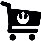 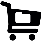 Ikon på menylinjen blinker/pulser når det legges noe til plukklisten.
Estimert omfang: Middels/Liten jobb
[Speaker Notes: Merk: alle ikoner skal ha tooltip]
Spørsmål ved flyttingForbedringsforslag 7
Bruker får spørsmål «Vil du flytte X til Y» ved flytting
Spørsmål om flytting vil komme etter at destinasjon for flyttingen er valgt.
Estimert omfang: Liten jobb
Start-sted for flyttedialogForbedringsforslag 8
Start-sted for flyttedialog:
Nodens/objektets parent ved flytting av én node eller objekt
Laveste (nærmeste) felles node ved flytting av flere noder eller objekter
Estimert omfang: Middels jobb
Lengde og bredde på noderForbedringsforslag 9
Areal fra og til erstattes med mulighet for å registrere lengde og bredde. Areal beregnes dersom disse er oppgitt, ellers kan areal oppgis
Estimert omfang: Liten jobb
«Huske hvor man har vært»Forbedringsforslag 9
Systemet husker hvilken node som var valgt før kontekstbytte, når man klikker på «Magasin» i toppmeny, vises noden man var inne på før man byttet kontekst
Estimert omfang: Liten jobb
Synliggjøre i lister når noe nytt er lagt tilForbedringsforslag 10
Innlegging av nye noder, observasjoner og kontroller vises ved at ny rad utheves eller blinker/pulser i listene
Estimert omfang:
Middels jobb
Sortering av kontroll- og observasjonstyperForbedringsforslag 11
Kontroll- og observasjonstyper sorteres overalt ihht denne rekkefølgen: 
Temperatur, Relativ luftfuktighet, Lysforhold, Renhold, Inertluft, Gass, Sprit, Mugg, Skadedyr, Skallsikring, Tyverisikring, Brannsikring, Vannskaderisiko
Gjelder ved registrering og visning av observasjon og kontroll, og for egenskaper på en node.
Estimert omfang:
Middels/Stor jobb
Varsel ved endring av dato på kontrollForbedringsforslag 12
Dersom "Utført dato" endres ved registrering av kontroll skal følgende melding gis til bruker: 
«Merk at viste miljøkrav ikke nødvendigvis var gjeldende på tidspunkt for utført kontroll.»
Estimert omfang:
Liten jobb
Egenskaper – GUI forbedringerForbedringsforslag 13A
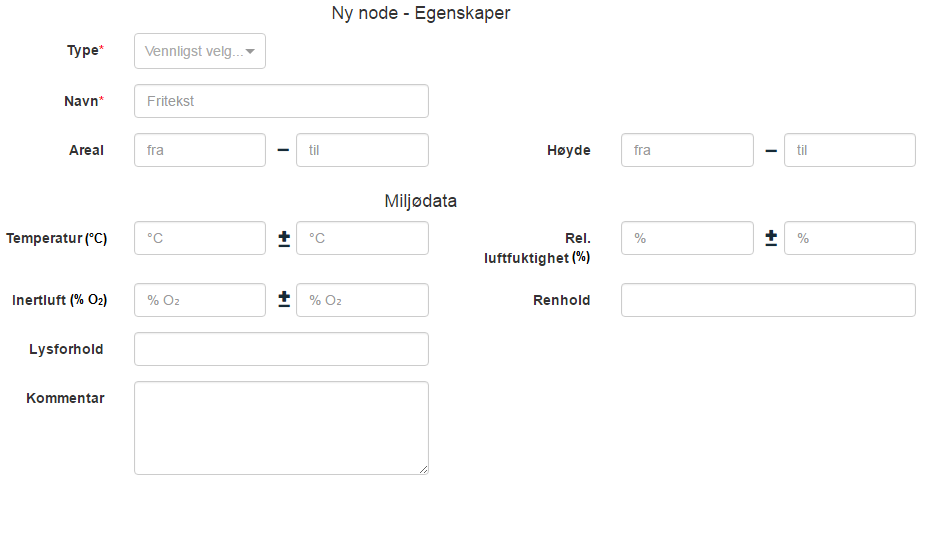 Estimert omfang:
Liten jobb
Egenskaper – GUI forbedringerForbedringsforslag 13B
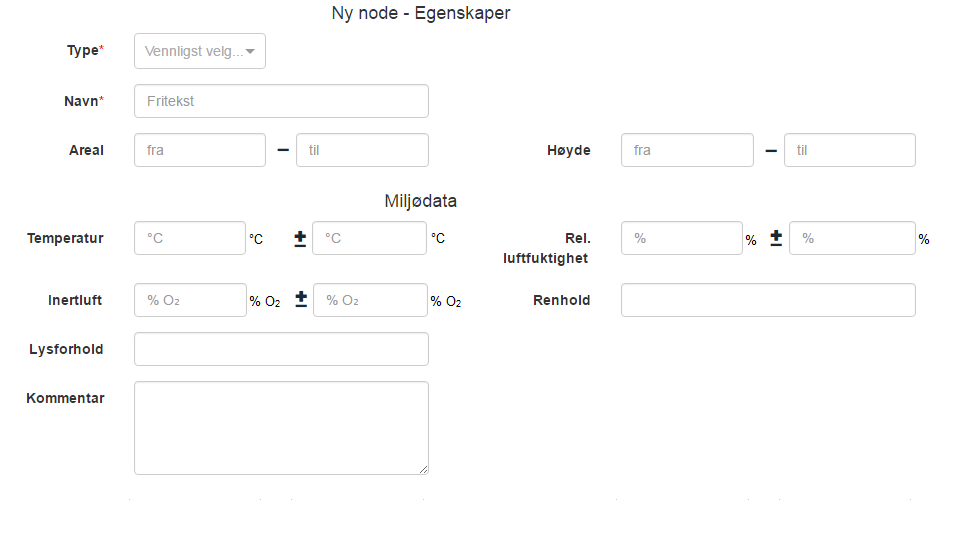 Estimert omfang:
Middels jobb